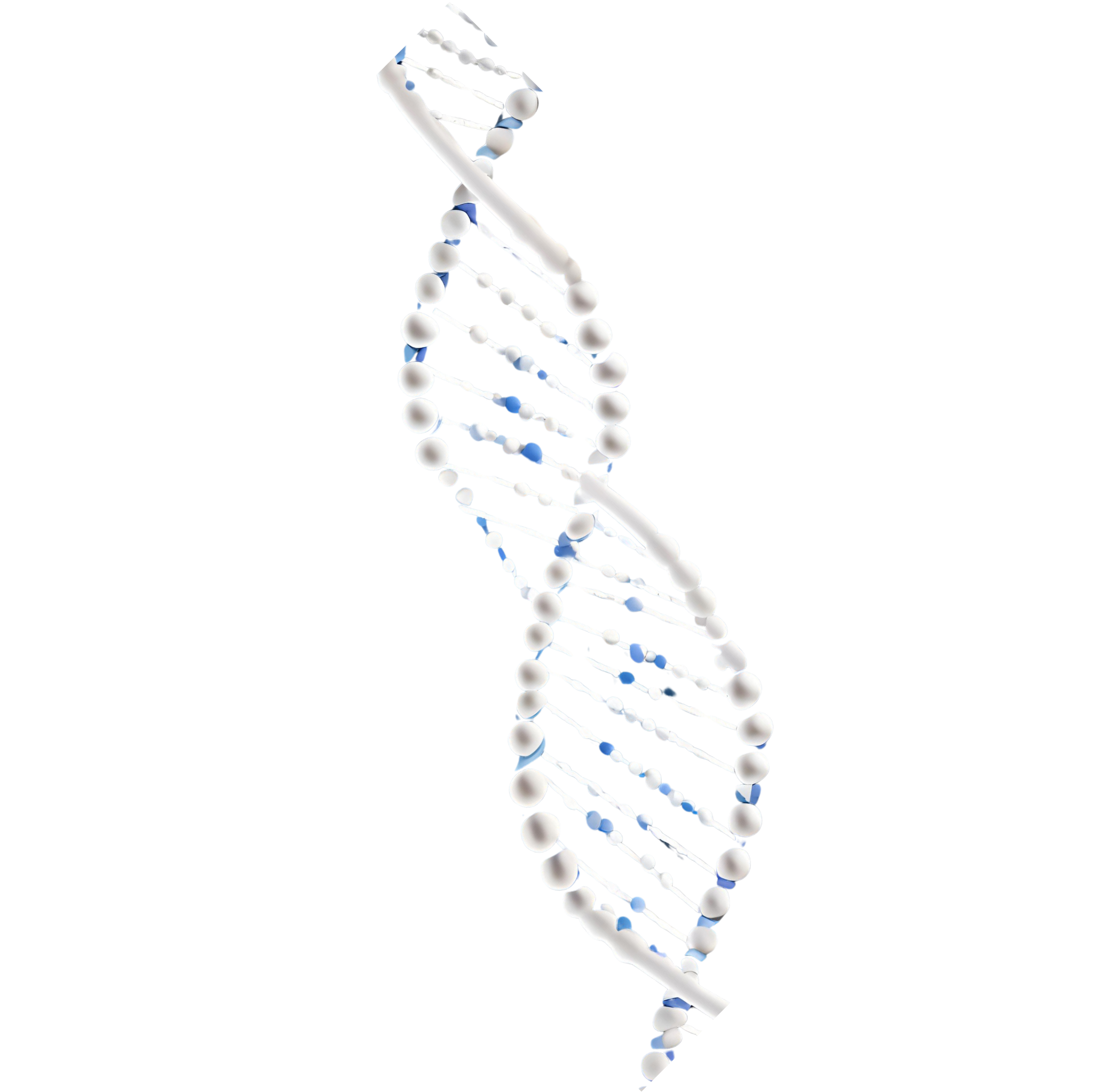 Overview
Symptoms & Diagnosis
Treatment Options
Research & Future
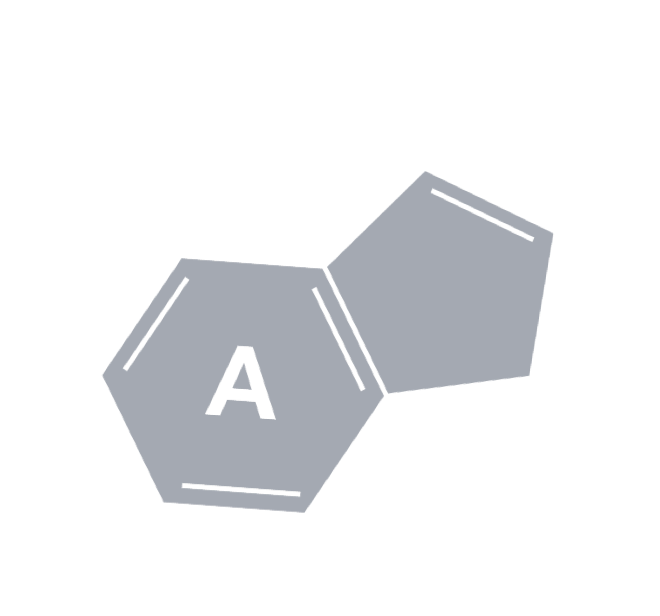 GENETICS OF
CYSTIC FIBROSIS
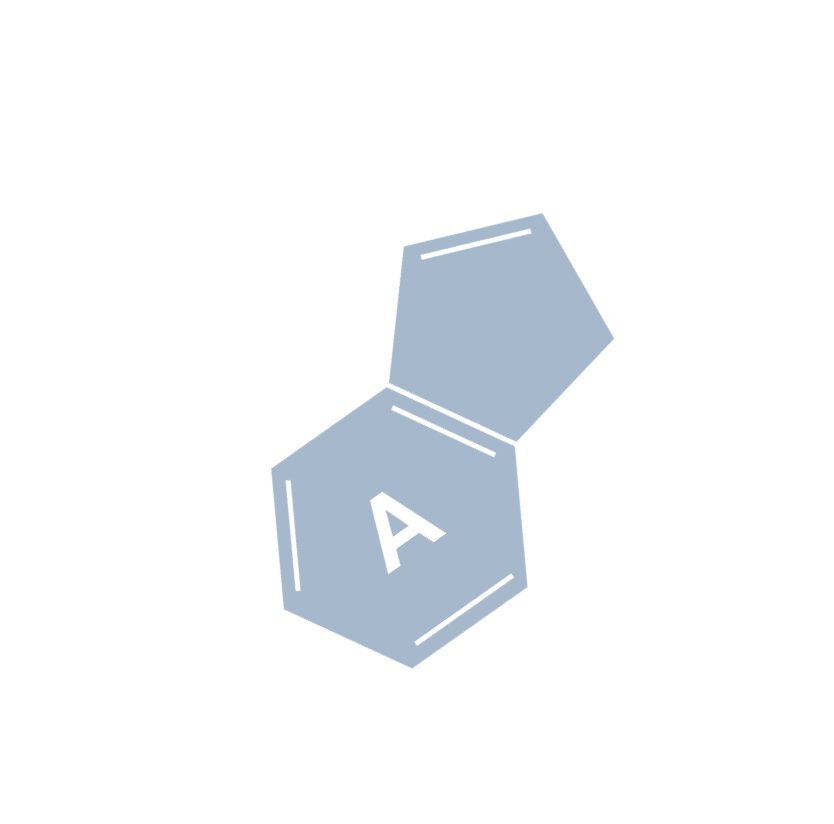 Write a subtitle of this presentation here
Overview
Symptoms & Diagnosis
Treatment Options
Research & Future
TABLE OF CONTENTS
01
02
About Cystic Fibrosis
Symptoms & Diagnosis
Lorem ipsum dolor sit amet, consectetur adipiscing elit.
Lorem ipsum dolor sit amet, consectetur adipiscing elit.
03
04
Treatment Options
Research & Future
Lorem ipsum dolor sit amet, consectetur adipiscing elit.
Lorem ipsum dolor sit amet, consectetur adipiscing elit.
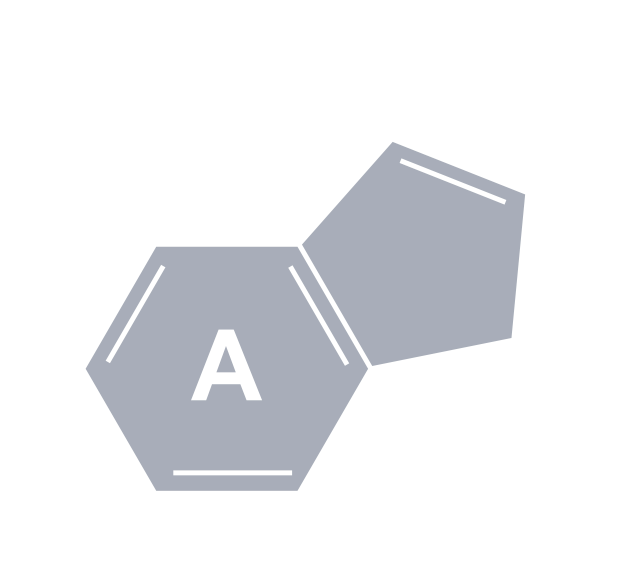 Overview
Symptoms & Diagnosis
Treatment Options
Research & Future
ABOUT CYSTIC FIBROSIS
Lorem ipsum dolor sit amet, consectetur adipiscing elit, sed do eiusmod tempor incididunt ut labore et dolore magna aliqua.
Overview
Symptoms & Diagnosis
Treatment Options
Research & Future
INTRODUCTION
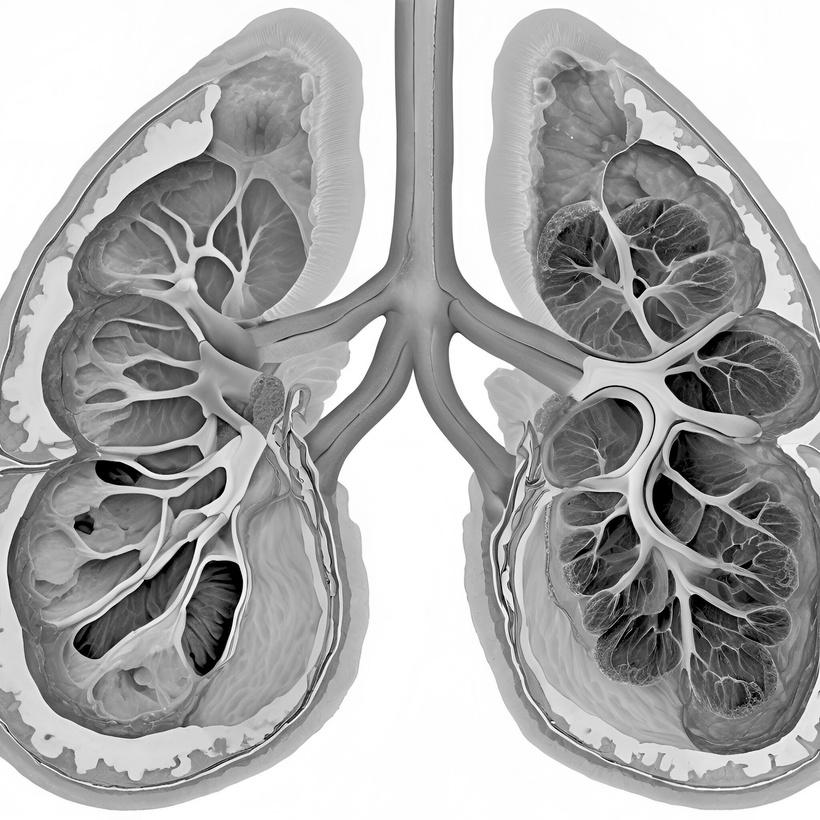 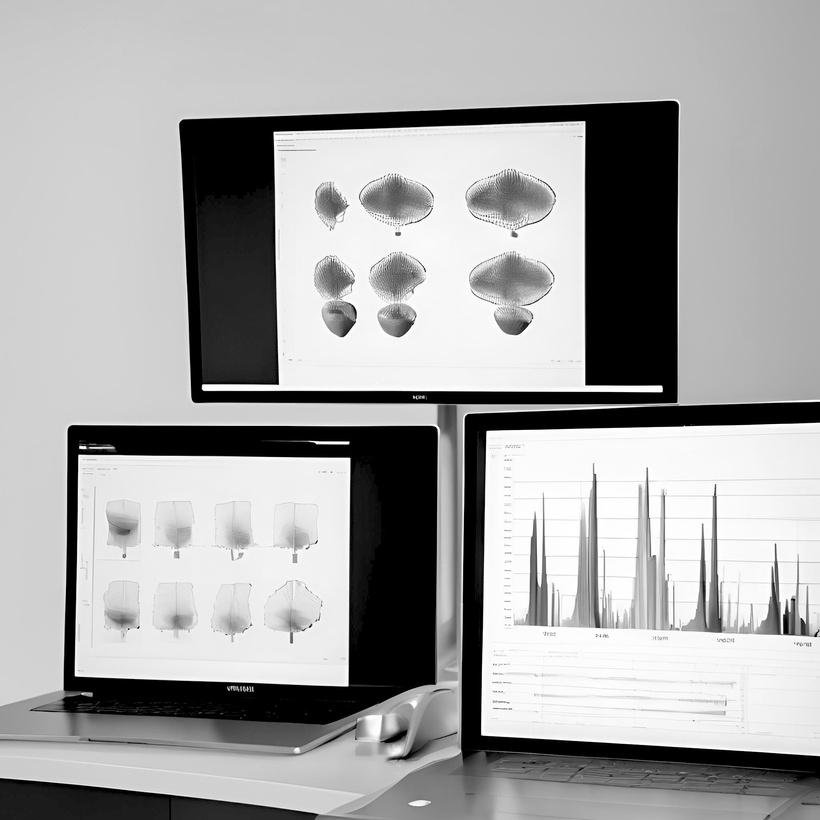 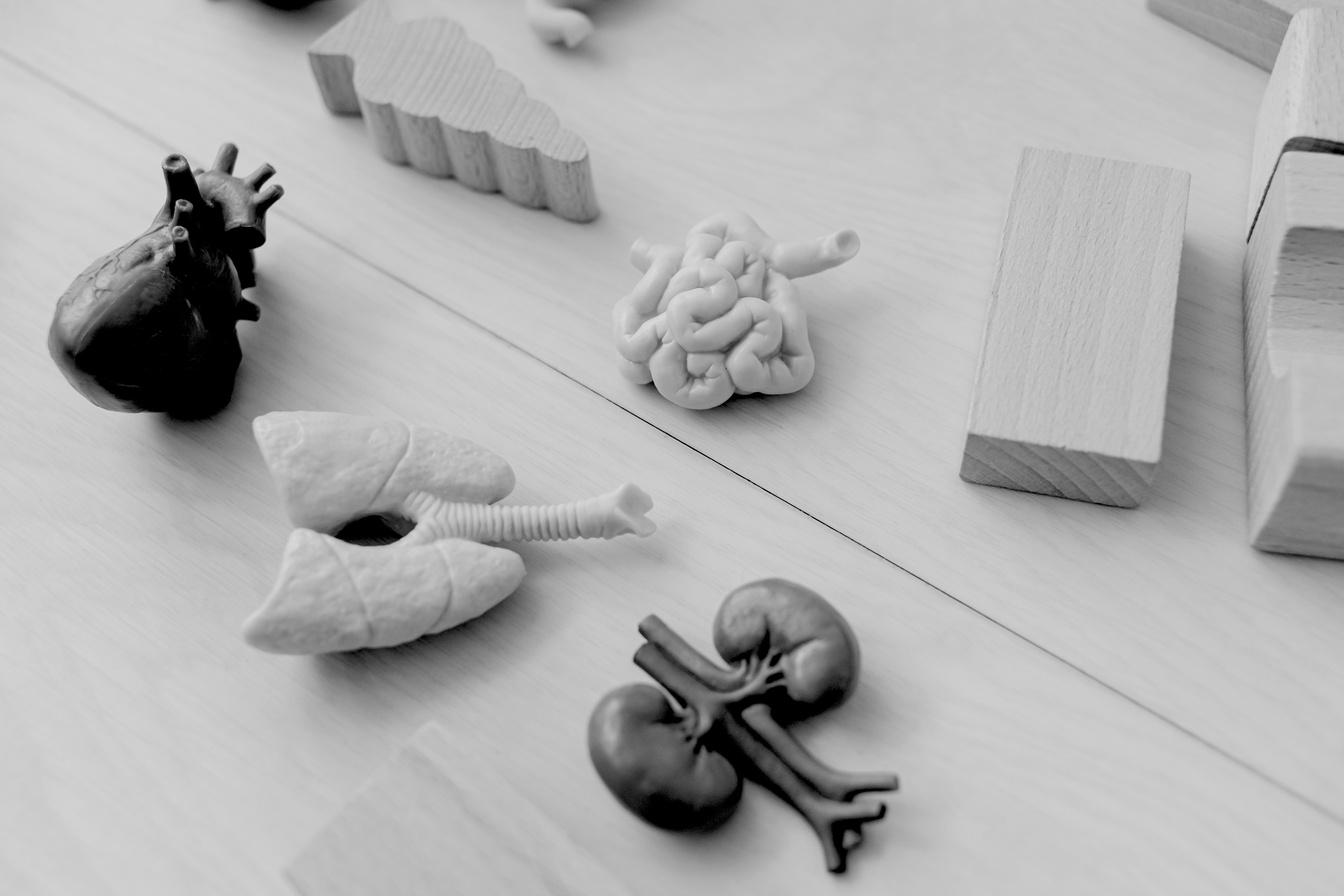 Definition of Cystic Fibrosis (CF)
Prevalence and Importance
Early symptoms and diagnosis
Lorem ipsum dolor sit amet, consectetur adipiscing elit.
Lorem ipsum dolor sit amet, consectetur adipiscing elit.
Lorem ipsum dolor sit amet, consectetur adipiscing elit.
Overview
Symptoms & Diagnosis
Treatment Options
Research & Future
KEY POINTS
01
02
03
Write a main point here
Write a main point here
Write a main point here
Lorem ipsum dolor sit amet, consectetur adipiscing elit, sed do eiusmod tempor incididunt ut labore et dolore magna aliqua.
Lorem ipsum dolor sit amet, consectetur adipiscing elit, sed do eiusmod tempor incididunt ut labore et dolore magna aliqua.
Lorem ipsum dolor sit amet, consectetur adipiscing elit, sed do eiusmod tempor incididunt ut labore et dolore magna aliqua.
Overview
Symptoms & Diagnosis
Treatment Options
Research & Future
GENETIC BASIS
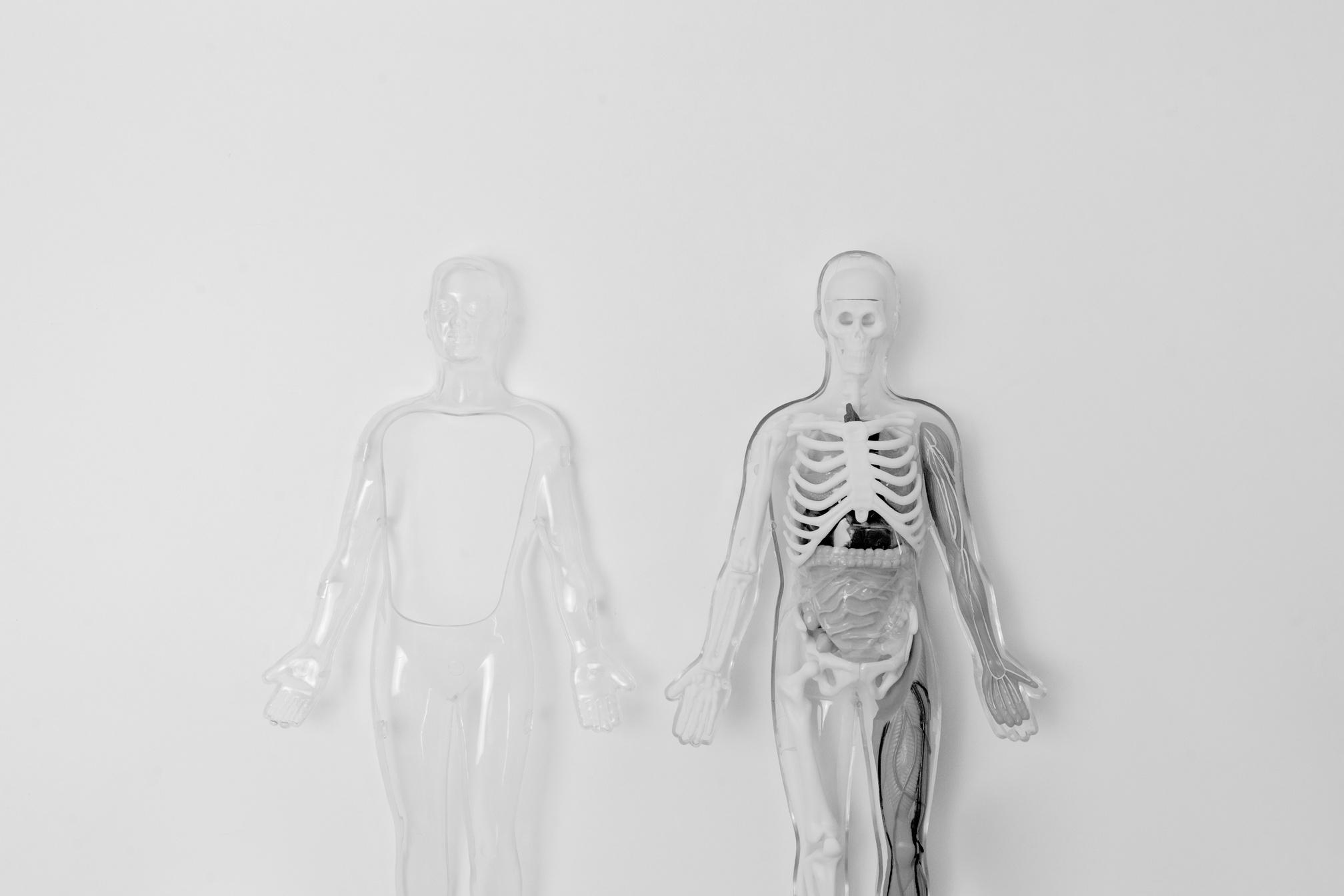 The primary genetic cause of CF is a mutation in the CFTR gene, located on chromosome 7. CFTR is responsible for regulating the movement of salt and water in and out of cells, which affects the production of mucus in organs.
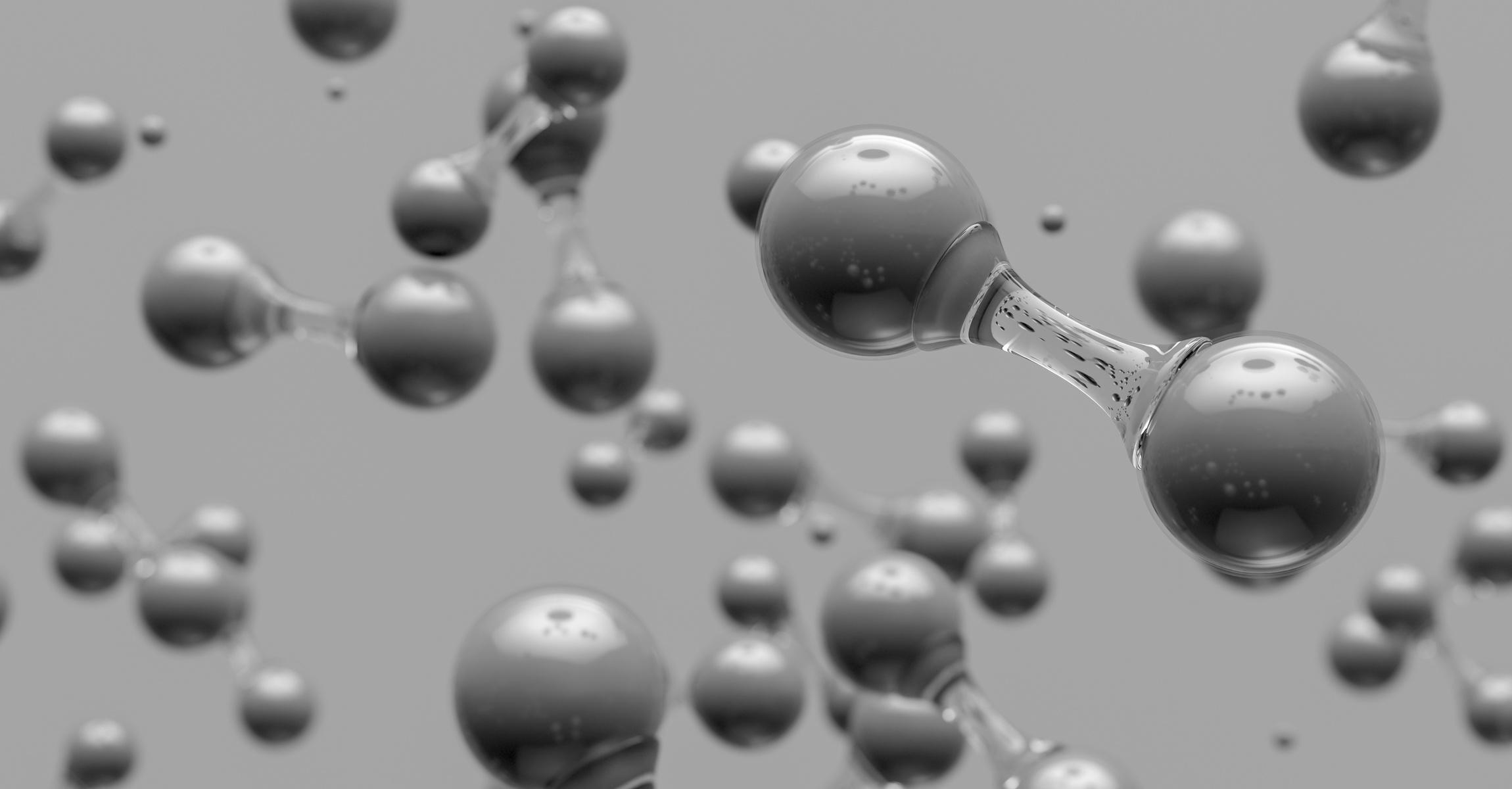 The primary genetic cause of CF is a mutation in the CFTR gene, located on chromosome 7. CFTR is responsible for regulating the movement of salt and water in and out of cells, which affects the production of mucus in organs.
Overview
Symptoms & Diagnosis
Treatment Options
Research & Future
IMPORTANT DIAGRAM
CARRIER FATHER
CARRIER MOTHER
Lorem ipsum dolor sit amet, consectetur adipiscing elit, sed do eiusmod tempor incididunt ut labore et dolore magna aliqua. Ut enim ad minim veniam, quis nostrud exercitation ullamco laboris nisi ut aliquip ex ea commodo consequat.
UNAFFECTED
CHILD
CHILD
CARRIER
CHILD
CARRIER
CHILD
WITH CF
25%
50%
25%
Overview
Symptoms & Diagnosis
Treatment Options
Research & Future
SYMPTOMS & DIAGNOSIS
Lorem ipsum dolor sit amet, consectetur adipiscing elit, sed do eiusmod tempor incididunt ut labore et dolore magna aliqua.
Overview
Symptoms & Diagnosis
Treatment Options
Research & Future
STRUCTURE & FUNCTION
Label 02
Label 01
Label 04
Lorem ipsum dolor sit amet, consectetur adipiscing elit, sed do eiusmod tempor incididunt ut labore et dolore magna aliqua. Ut enim ad minim veniam, quis nostrud exercitation ullamco laboris nisi ut aliquip ex ea commodo consequat.
Label 03
Overview
Symptoms & Diagnosis
Treatment Options
Research & Future
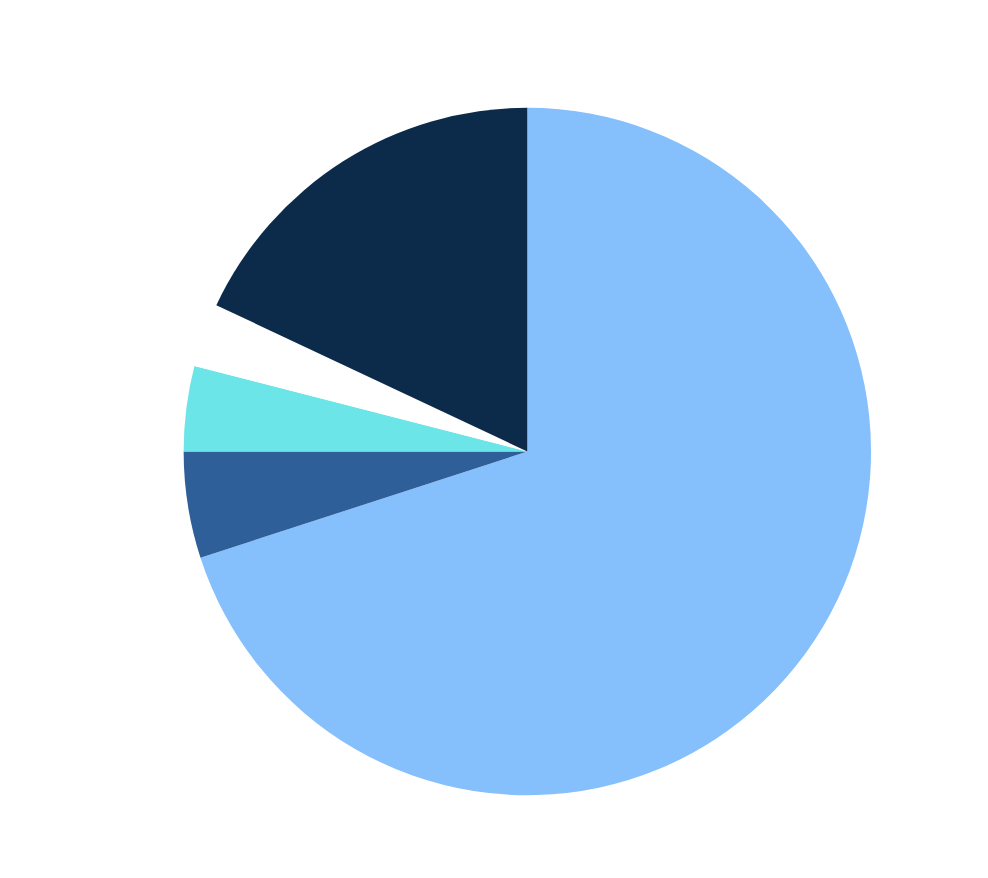 COMMON CFTR MUTATIONS
Lorem ipsum dolor sit amet, consectetur adipiscing elit, sed do eiusmod tempor incididunt ut labore et dolore magna aliqua. Ut enim ad minim veniam.
Overview
Symptoms & Diagnosis
Treatment Options
Research & Future
DIGESTIVE COMPLICATIONS
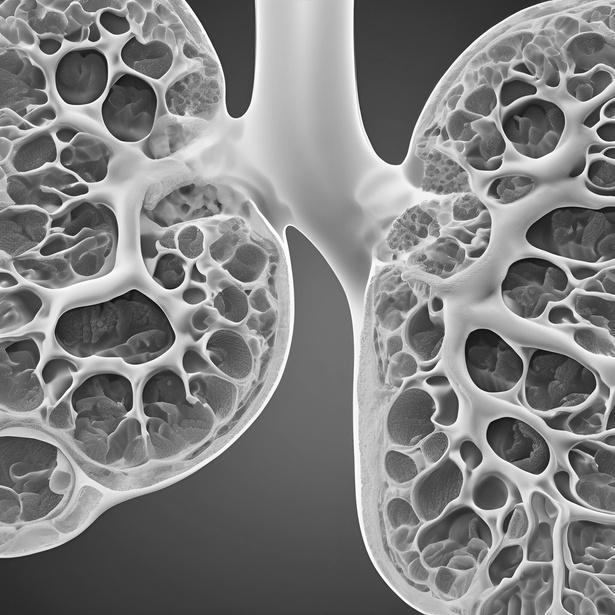 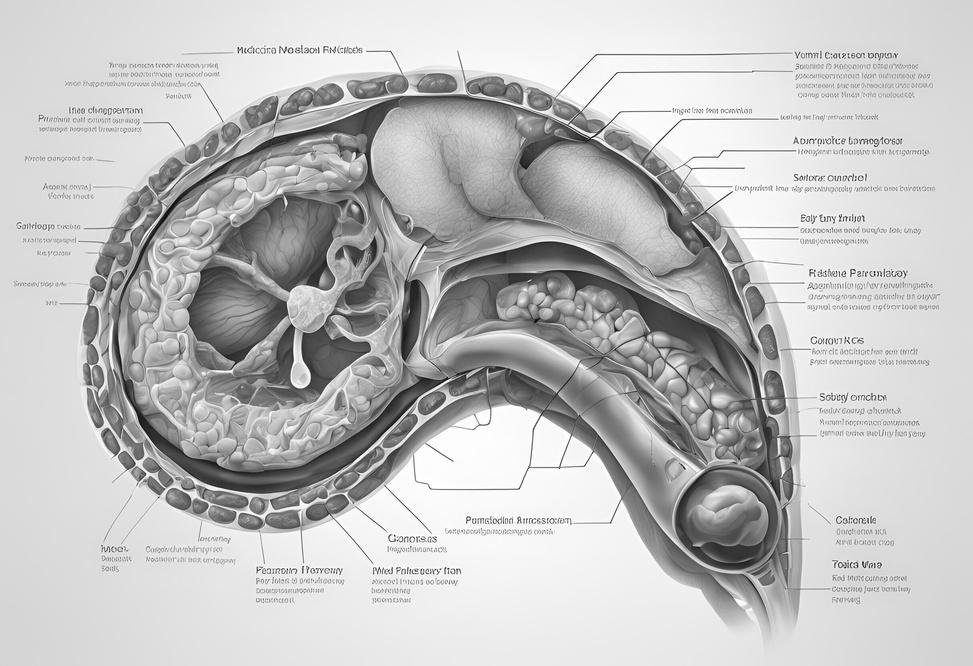 01
Pancreatic insufficiency
Lorem ipsum dolor sit amet, consectetur adipiscing elit.
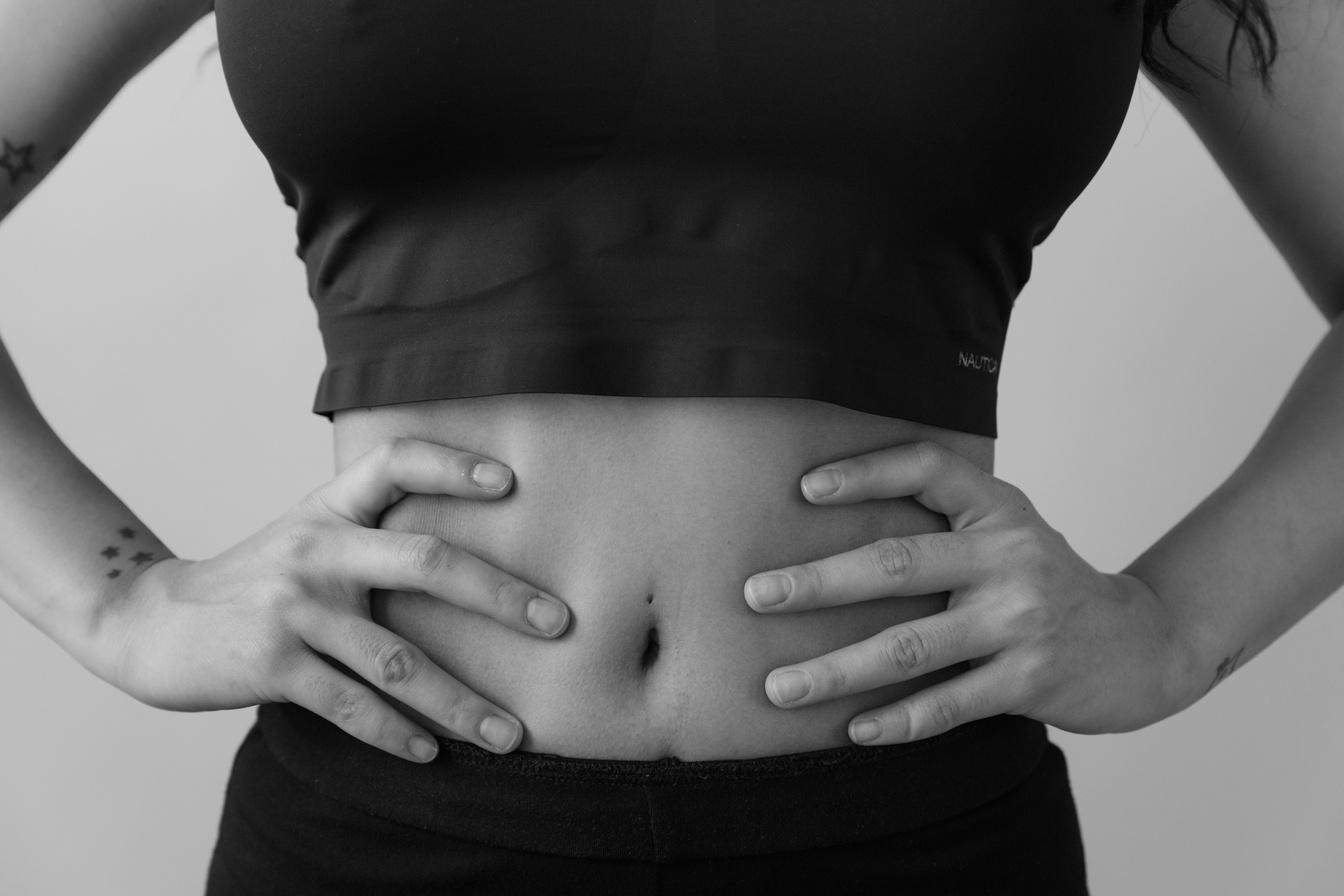 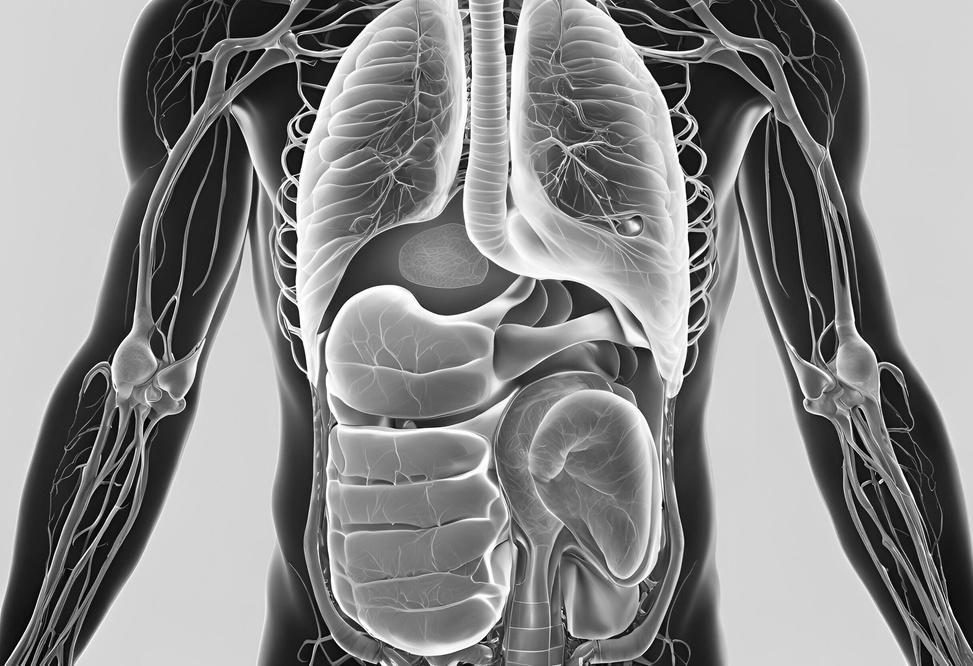 02
Nutrient malabsorption
Lorem ipsum dolor sit amet, consectetur adipiscing elit.
03
Liver & intestinal complications
Lorem ipsum dolor sit amet, consectetur adipiscing elit.
Overview
Symptoms & Diagnosis
Treatment Options
Research & Future
CFTR MUTATIONS
& THEIR IMPACT
Overview
Symptoms & Diagnosis
Treatment Options
Research & Future
TREATMENT OPTIONS
Lorem ipsum dolor sit amet, consectetur adipiscing elit, sed do eiusmod tempor incididunt ut labore et dolore magna aliqua.
Overview
Symptoms & Diagnosis
Treatment Options
Research & Future
DIAGNOSIS OF CYSTIC FIBROSIS
Lorem ipsum dolor sit amet, consectetur adipiscing elit, sed do eiusmod tempor incididunt ut labore et dolore magna aliqua. Ut enim ad minim veniam.
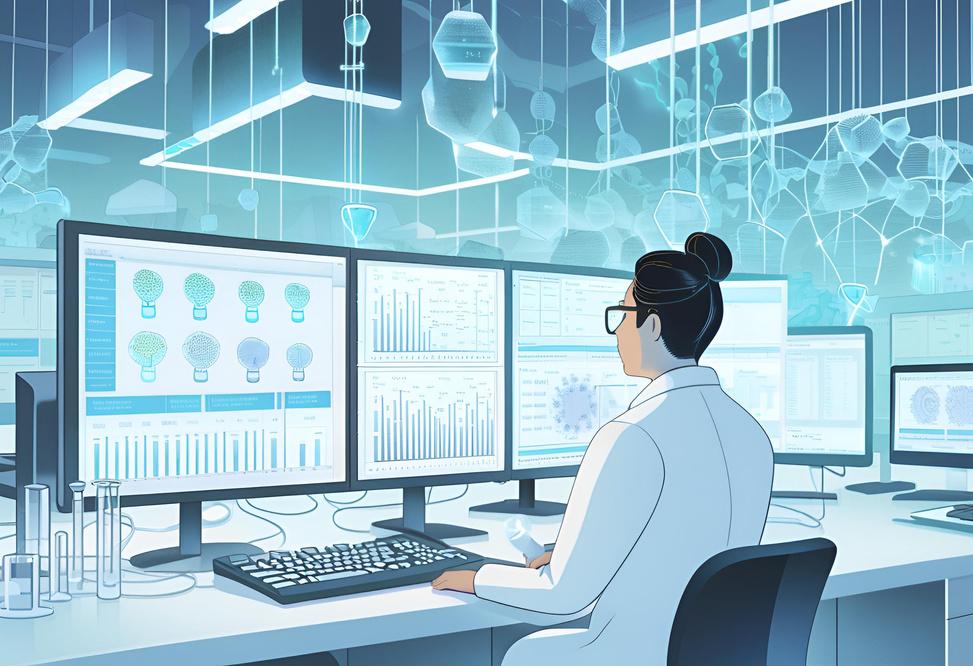 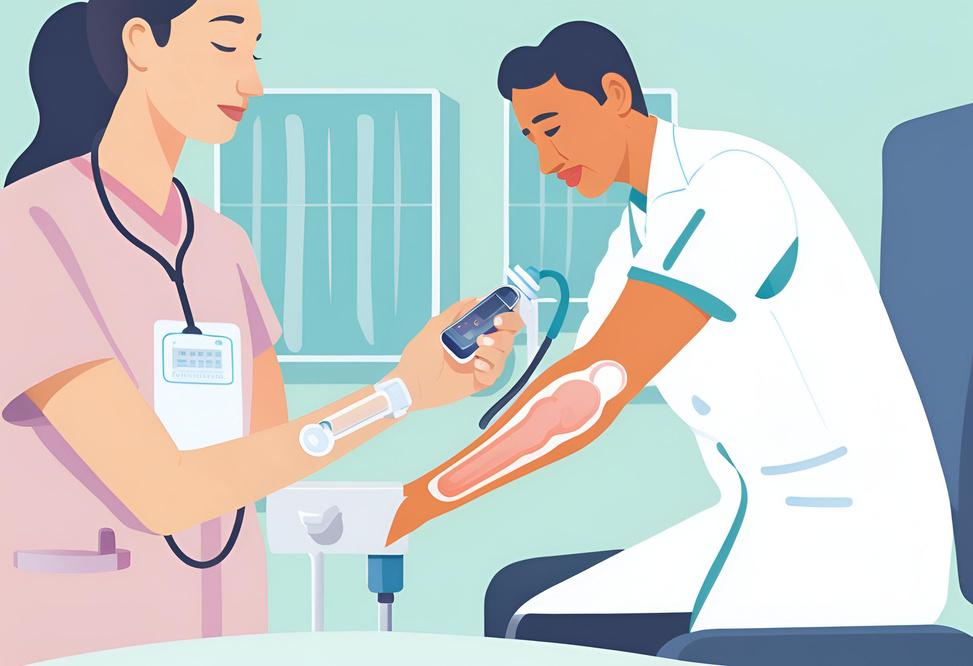 Genetic testing
Sweat test
Newborn screening
Overview
Symptoms & Diagnosis
Treatment Options
Research & Future
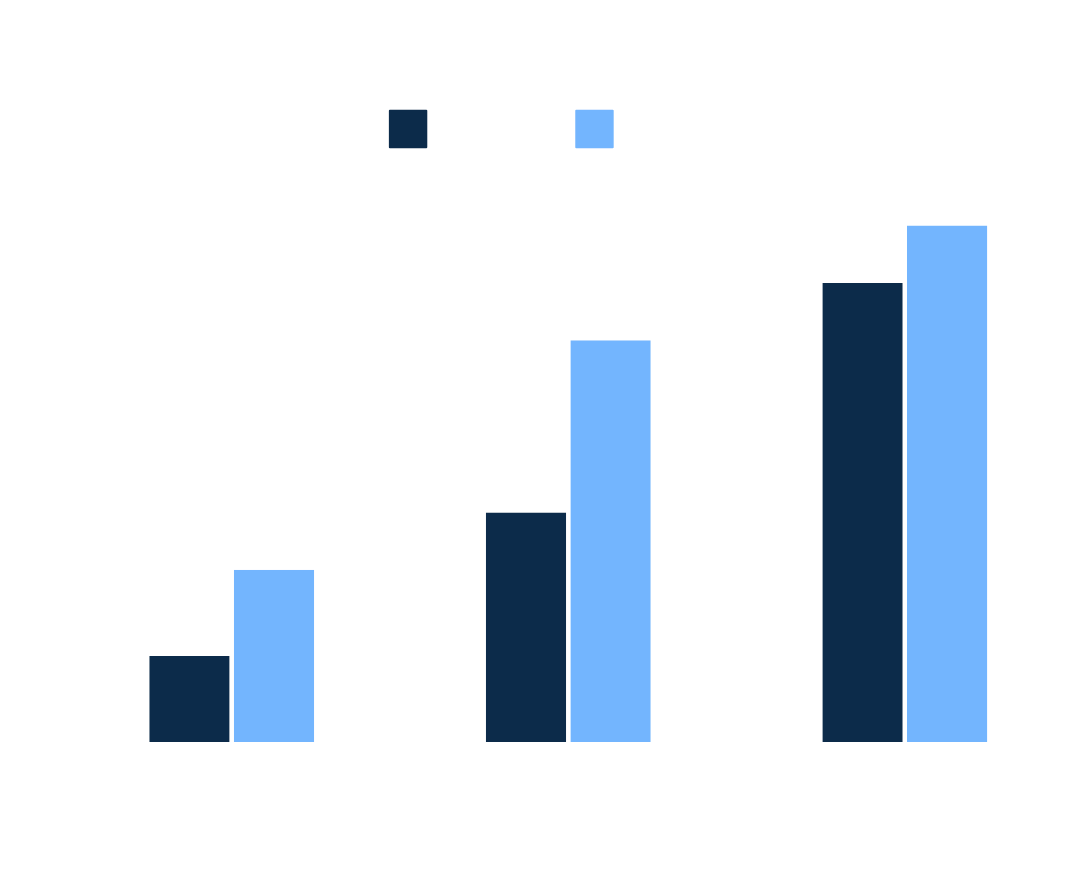 CURRENT TREATMENTS
Lorem ipsum dolor sit amet, consectetur adipiscing elit, sed do eiusmod tempor incididunt ut labore et dolore magna aliqua. Ut enim ad minim veniam.
Overview
Symptoms & Diagnosis
Treatment Options
Research & Future
RESEARCH
Write a main idea here
Write a main idea here
Write a main idea here
Lorem ipsum dolor sit amet, consectetur adipiscing elit.
Lorem ipsum dolor sit amet, consectetur adipiscing elit.
Lorem ipsum dolor sit amet, consectetur adipiscing elit.
Write a main idea here
Write a main idea here
Write a main idea here
Lorem ipsum dolor sit amet, consectetur adipiscing elit.
Lorem ipsum dolor sit amet, consectetur adipiscing elit.
Lorem ipsum dolor sit amet, consectetur adipiscing elit.
Overview
Symptoms & Diagnosis
Treatment Options
Research & Future
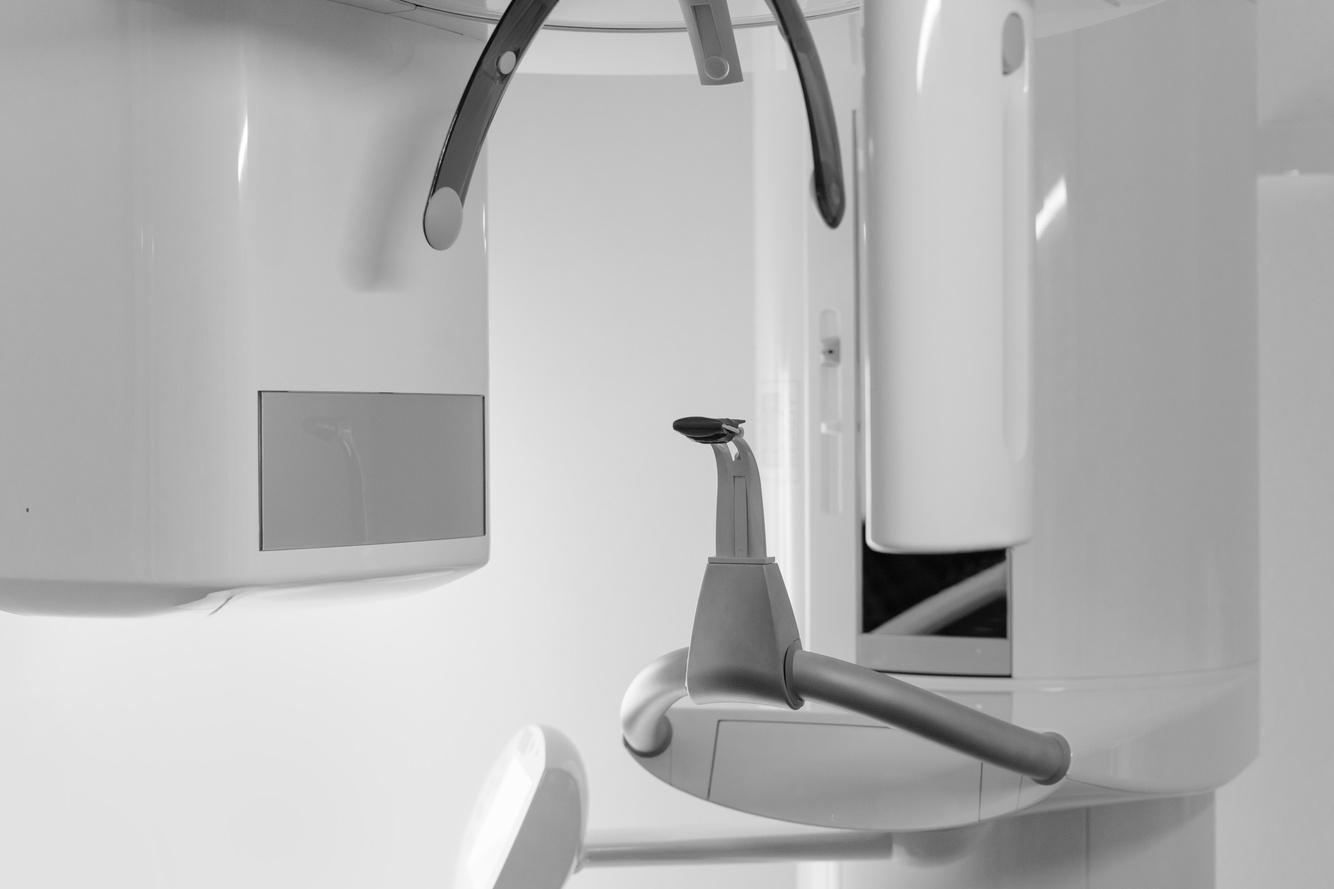 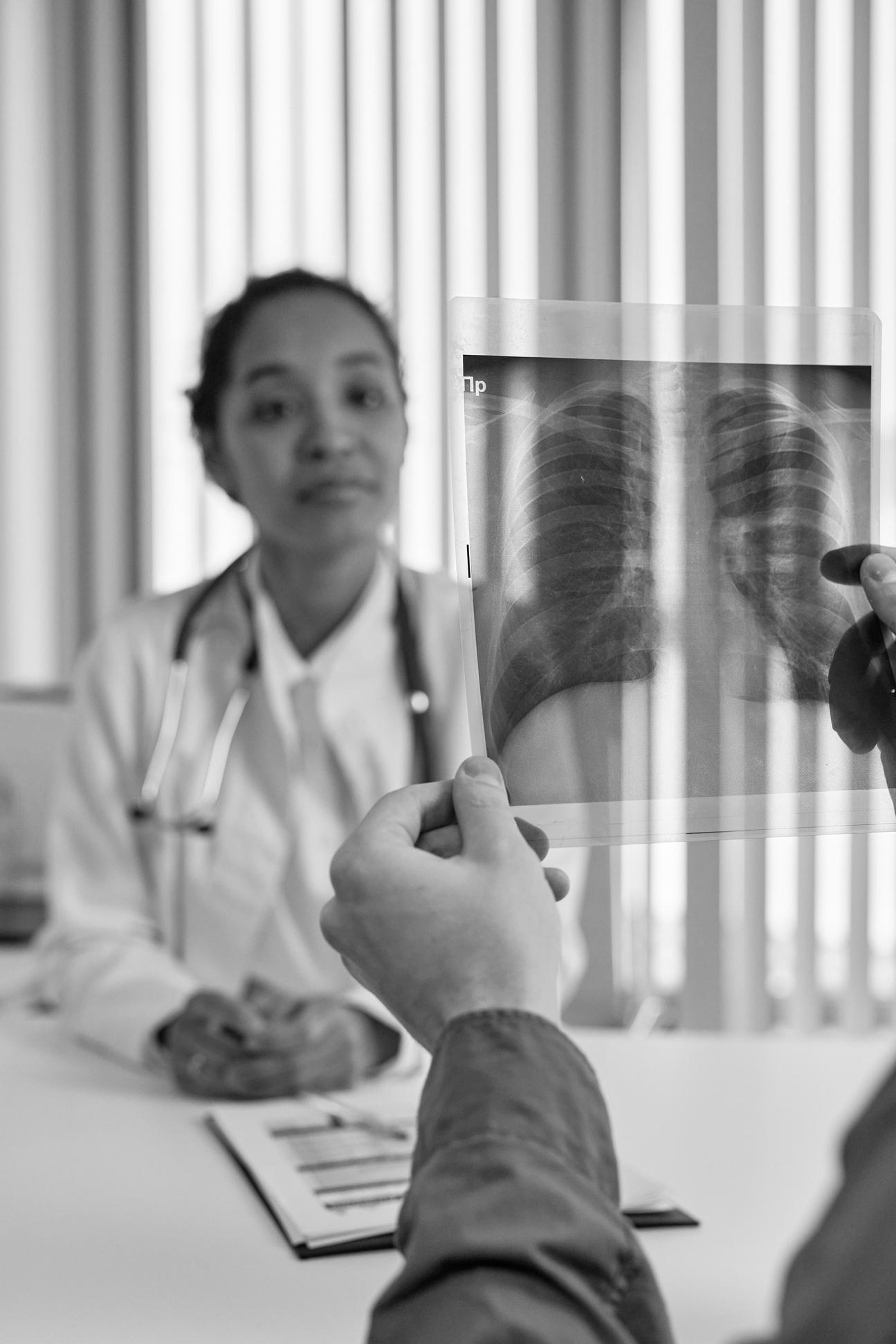 THANK YOU
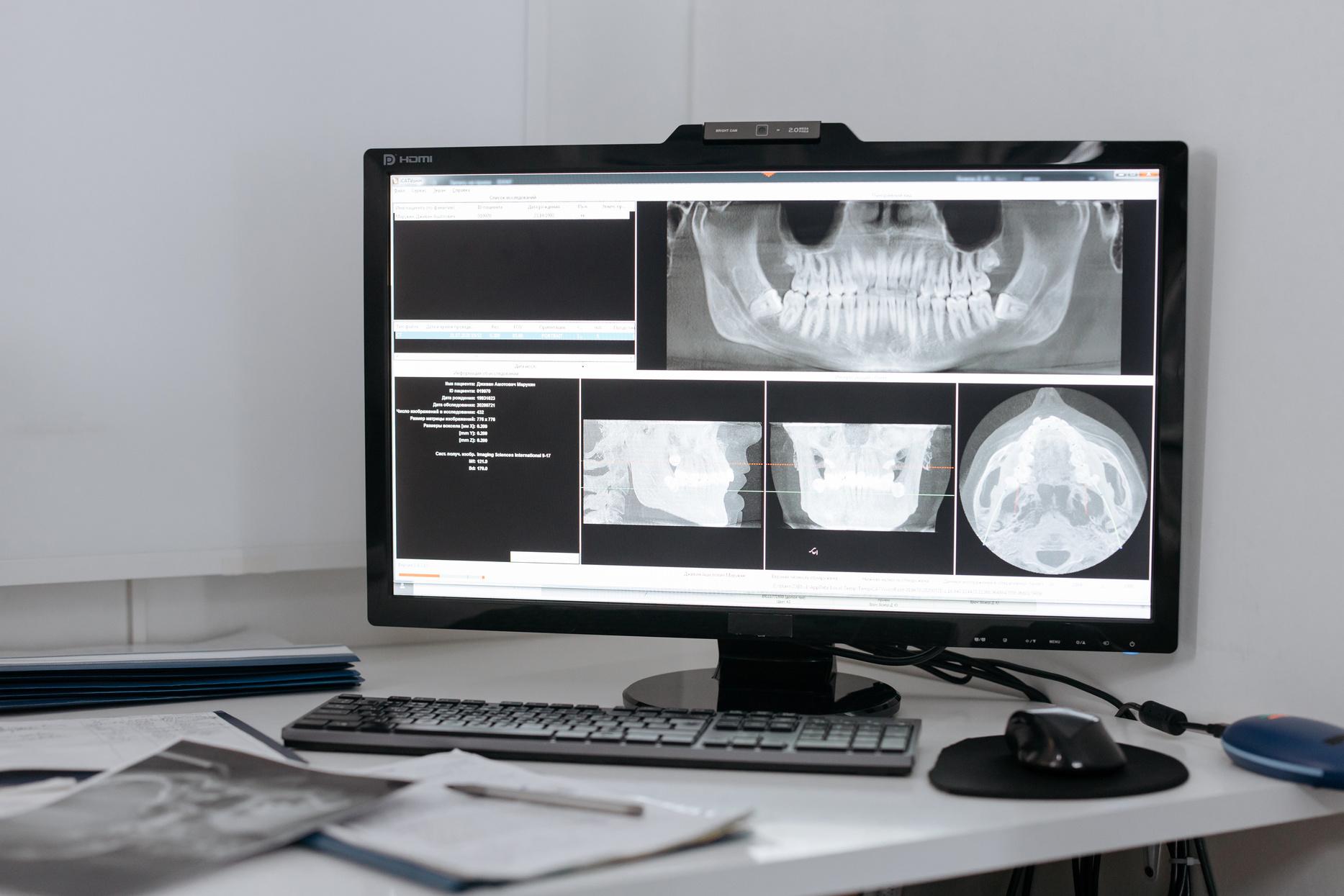 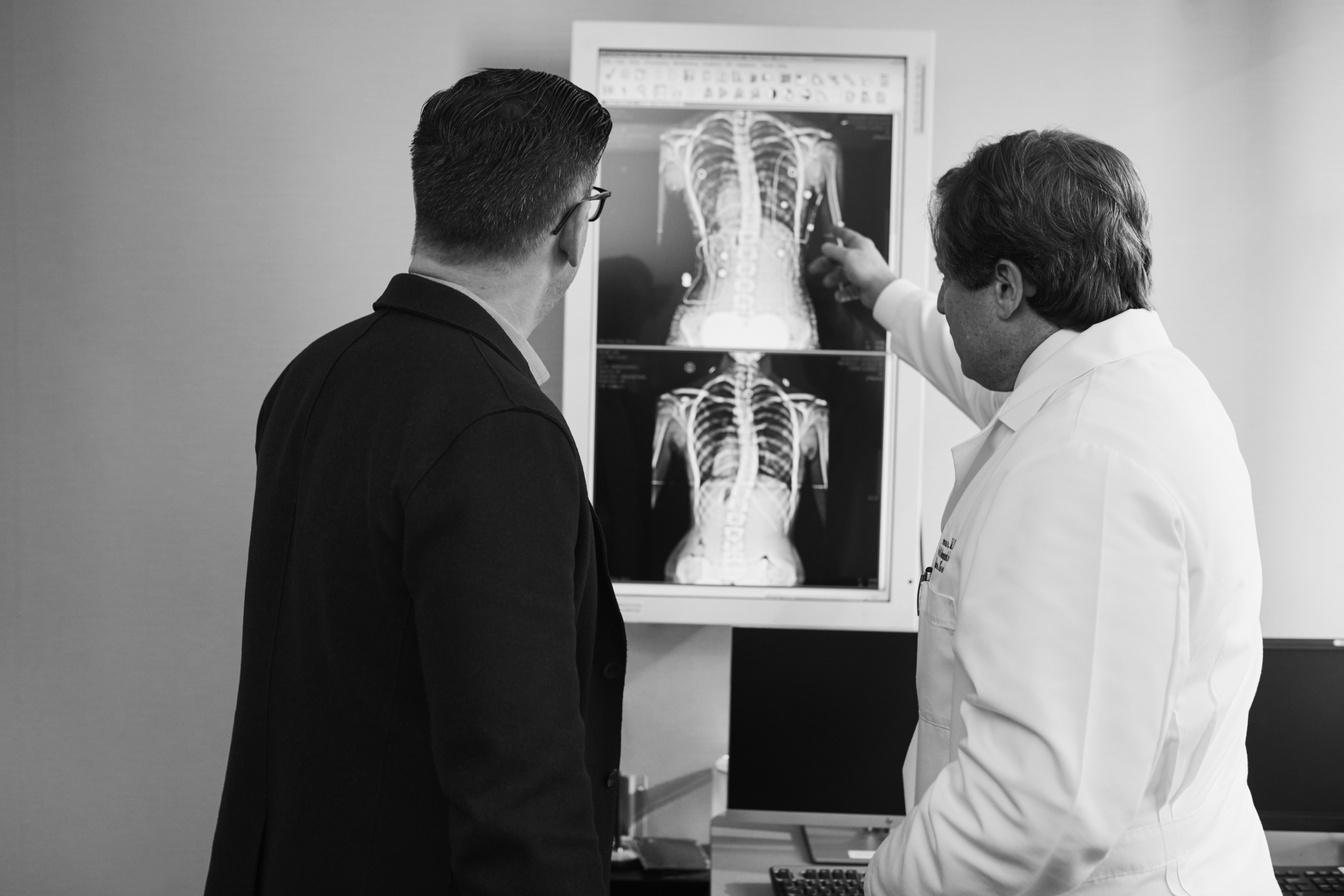 123-456-7890
hello@reallygreatsite.com
@reallygreatsite
reallygreatsite.com
RESOURCE PAGE
This presentation template uses the following free fonts:
Titles :
Overpass
Headers :
Overpass
Body Copy :
Overpass
You can find these fonts online too.
COLORS
#73B5FE
#0C2B4A
CREDITS
This presentation template is free for
everyone to use thanks to the following:
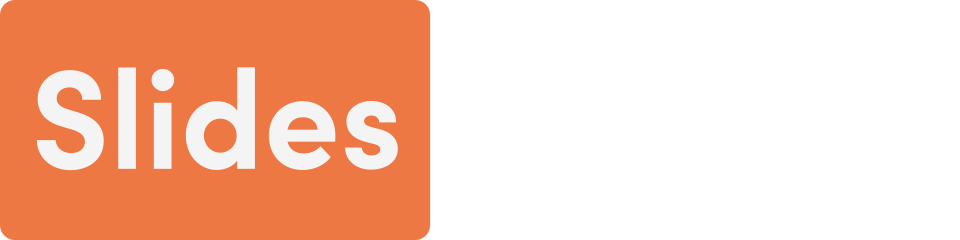 for the presentation template
Pexels & Pixabay
for the photos